Проект в старшей группе «Родничок»
«Путешествие в хлебную страну»
Тип проекта: познавательно-исследовательский
СРОКИ РЕАЛИЗАЦИИ:10 – 14 октября 2016г.
ПРОДОЛЖИТЕЛЬНОСТЬ: краткосрочный
Актуальность: Хлеб – это символ благополучия, достатка. Именно хлебу отведено самое главное место на столе и в будни, и в праздники. Этот продукт сопровождает нас всю жизнь. Ценность хлеба ничем нельзя измерить. К сожалению, многие дети не знают о труде людей, выращивающих хлеб, и относятся к хлебу неуважительно (бросают, играют, крошат, лепят фигурки и т.д.)
Цель: расширить знания детей о хлебе.
Задачи: -изучить историю возникновения хлеба;
-познакомить детей с зерновыми культурами;
-развивать познавательно-исследовательскую деятельность;
-расширять и обогащать знания детей о хлебе, и его изготовлении;
-воспитывать бережное отношение к хлебу, уважение к труду взрослых;
Ожидаемые результаты: - сформировать у детей представления о ценности хлеба;
Получить знания о том, как выращивали хлеб в старину, и как это происходит сейчас, донести до сознания детей, что хлеб – это итог большой работы многих людей;
-воспитывать интерес к профессиям пекаря, комбайнера и к труду людей, участвующих в производстве хлеба.
РЕАЛИЗАЦИЯ
Понедельник
Беседа «Как хлеб на стол пришел?»
С/р игра «Кулинария»
Лепка «Крямнямчики»
Заучивание стихотворения И. Токмакова «Что такое хлеб?»
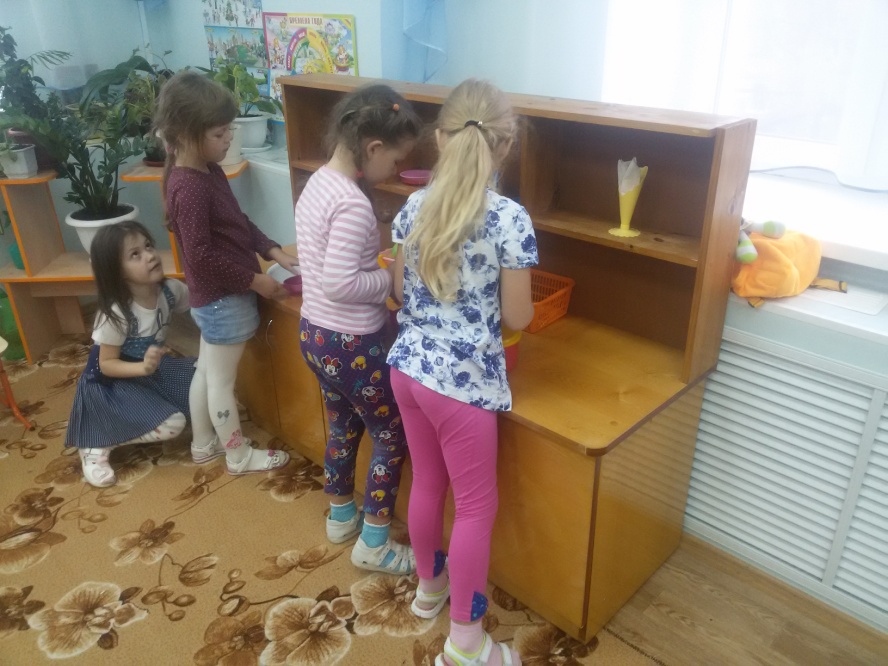 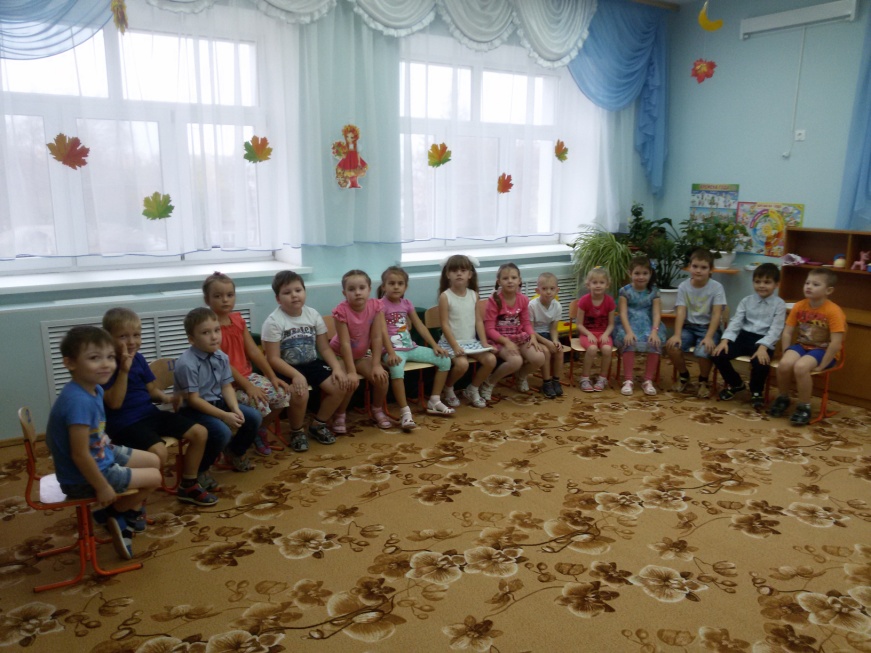 Вторник
Беседа «Берегите хлеб»
Рисование «Колос»
Просмотр фильма «По секрету всему свету. Как получается хлеб»
Чтение сказки «Колос»
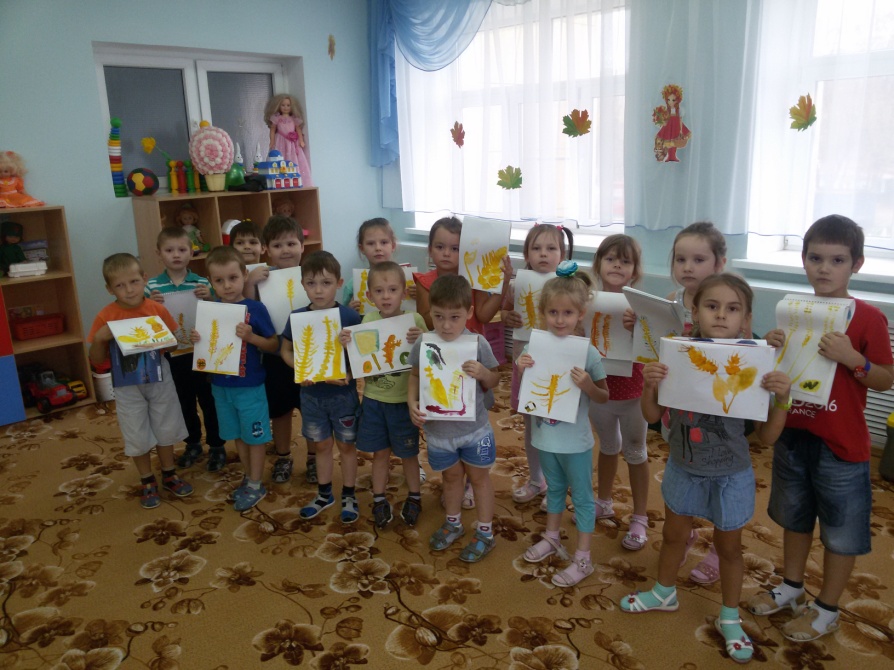 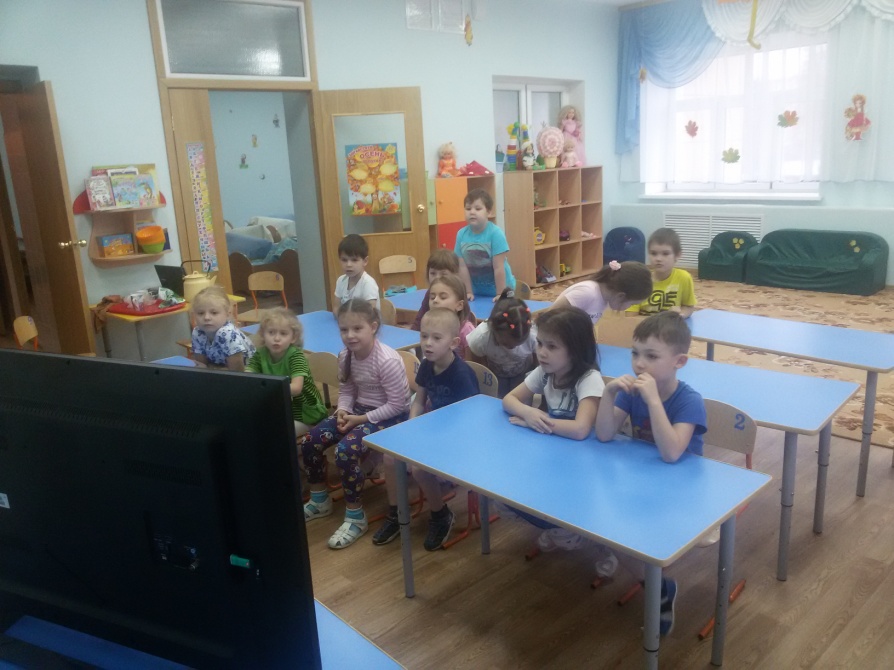 Среда
Беседа «как испечь хлеб дома»
Опытно-экспериментальная деятельность «Замешивание теста. Сравнивание дрожжевого и не дрожжевого теста»
Чтение сказки «Легкий хлеб»
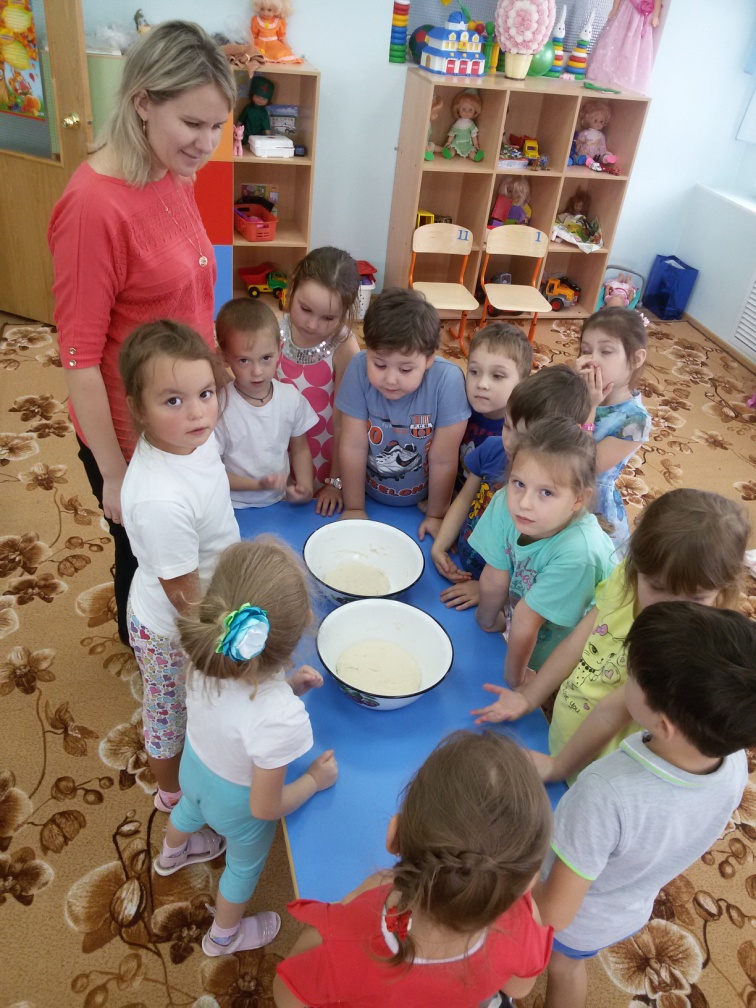 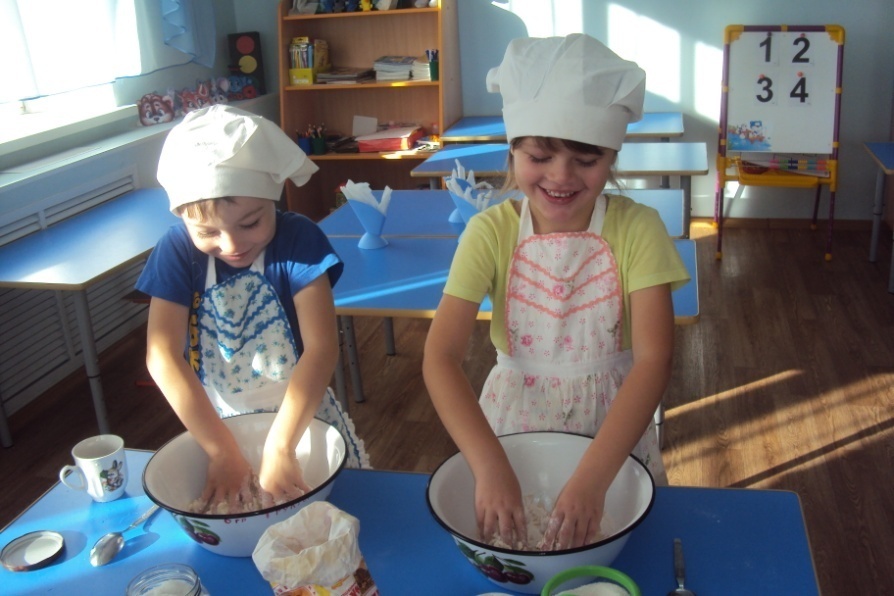 Четверг
Приметы о хлебе
Аппликация «Мельница манкой»
Д/и «Кто больше назовет хлебобулочных изделий
Театрализация русской народной сказки «Колосок»
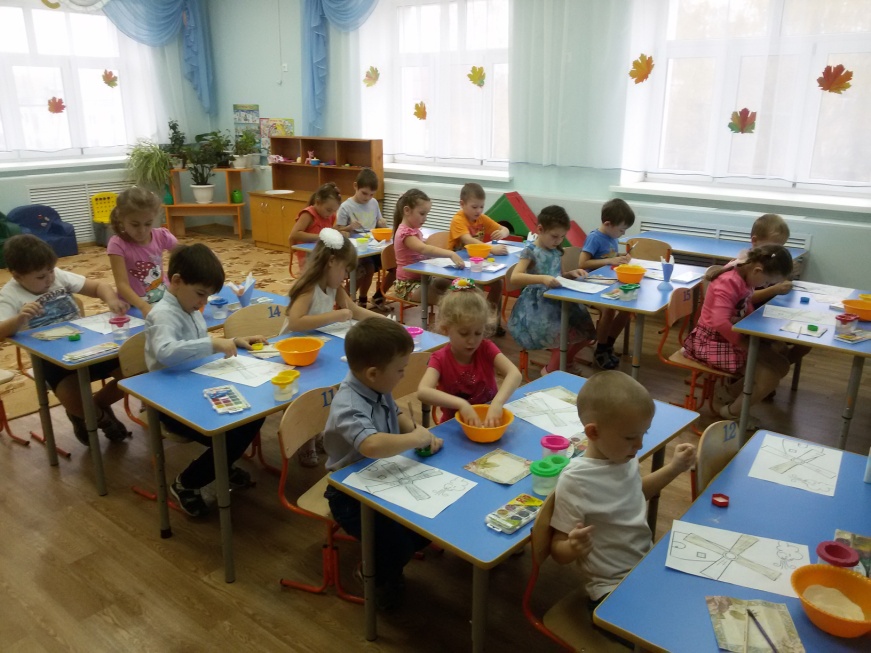 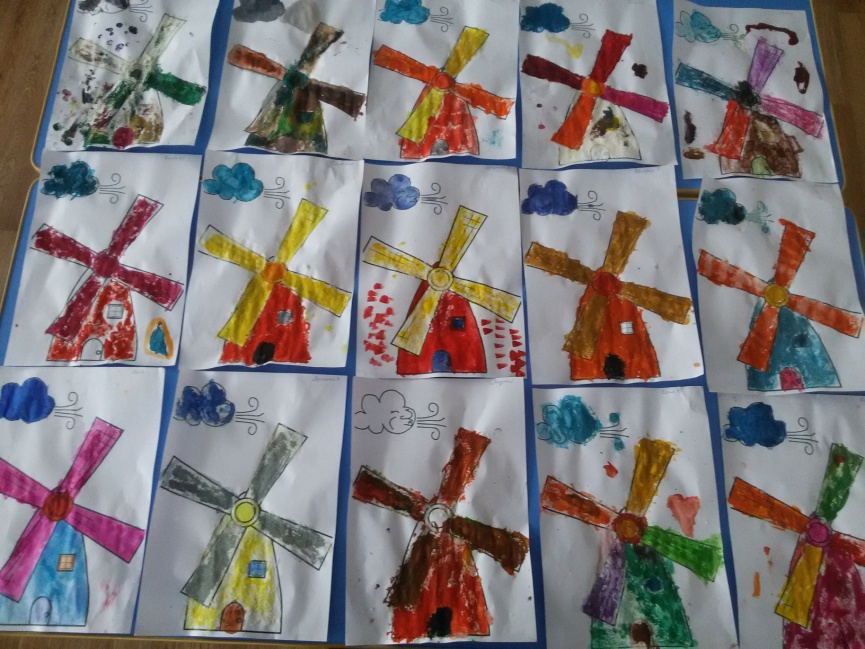 Пятница
Проговаривание скороговорок о хлебе
Конструирование «Хлебокомбинат»
С/р игра «Булочная»
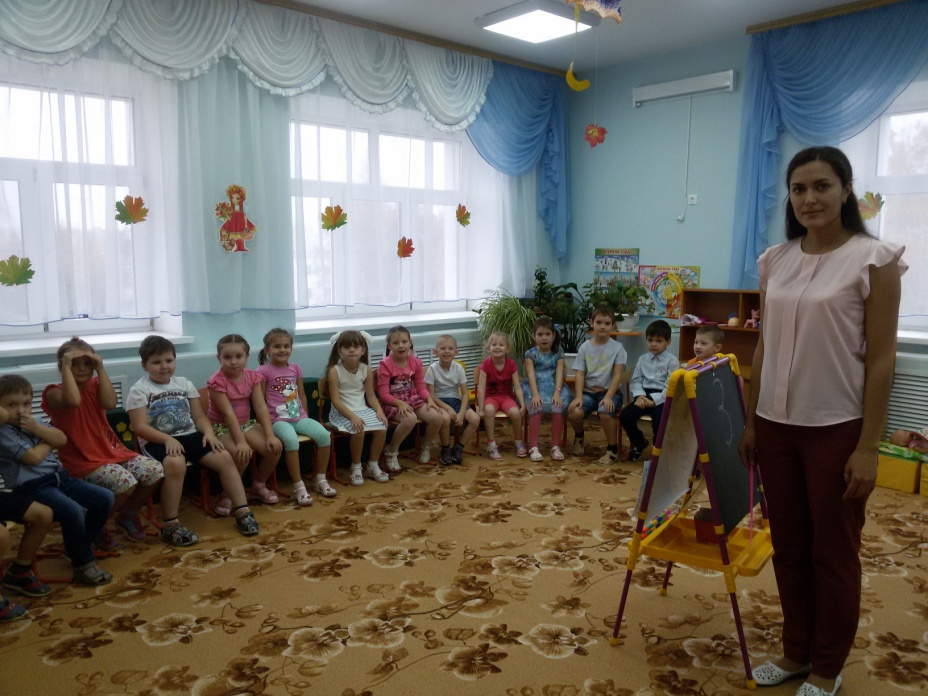 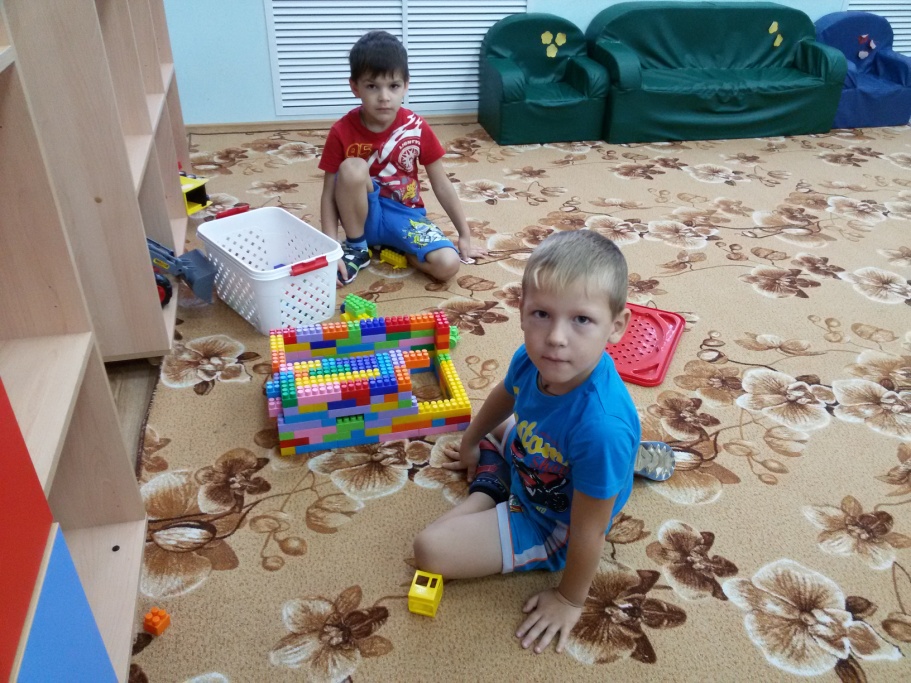 Итог проекта
В процессе реализации проекта знания детей о хлебе расширились и обогатились; дети познакомились с профессиями пекаря и комбайнера; дети стали бережнее относиться к хлебу.